Research Data Management
HEIDS event
26th April 2016
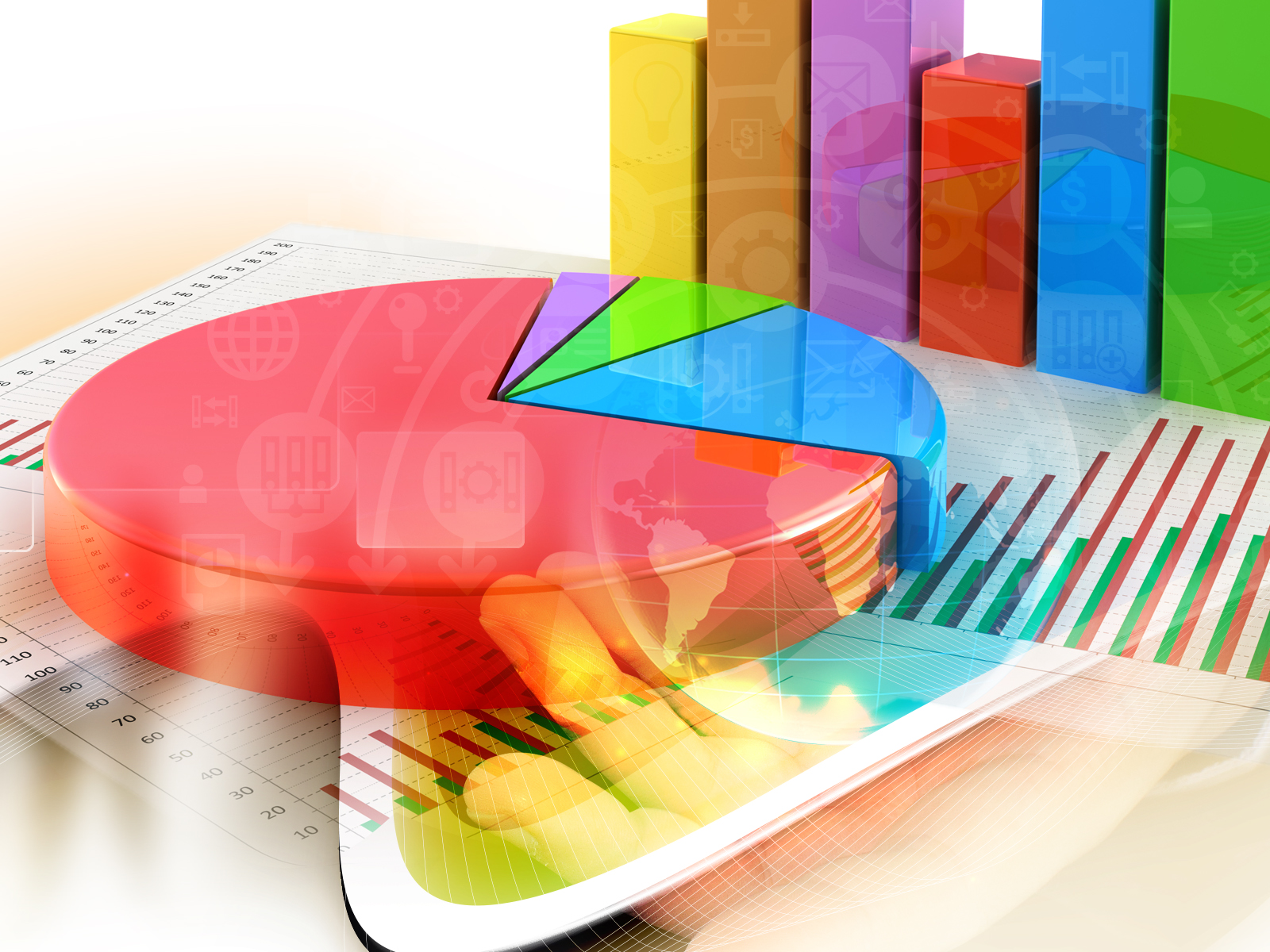 RDMS Project
To enable researchers to make conscious, informed decisions about their research data.
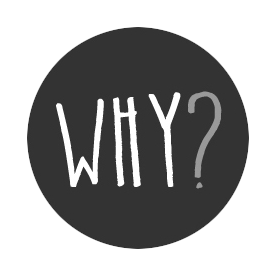 Compliance
Information Security 
Best Practice
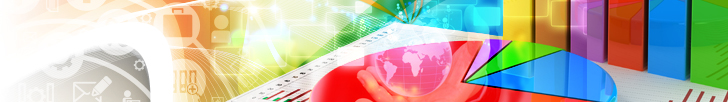 Joint Approach
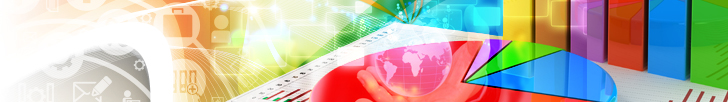 [Speaker Notes: RKES – proxy customer, reporting and compliance]
IT projects programme
ADP Research
          VD Research
          Functional Reps
          Group Chairs
Library
Policy
Training
Dept/Faculty IT Reps
Researcher Development
External reporting
Faculty Admin Reps
          Academic Rep
          RA Reps
          PGR Reps
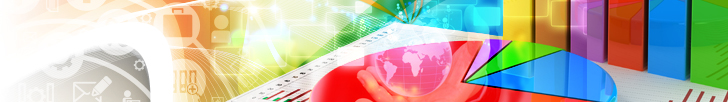 Approach
Review
Solutions & Needs
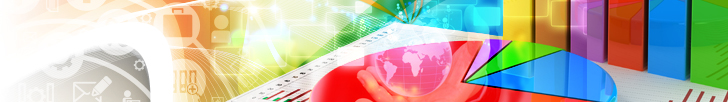 [Speaker Notes: the project started with researchers needs in relation to storage and looked for solutions which meet researchers’ needs.  How this is enabling ISD to meet researchers’ needs and has given opportunities to improve the support for all staff as a result.]
Storage and access after research
What did researchers want/need?
Advice & Support
Storage during research
Compliance and 
Best Practice
Compliance and 
Best Practice
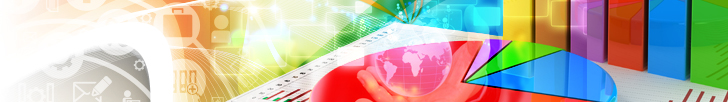 [Speaker Notes: Didn’t want this
Didn’t want anything to interrupt their research and/or their ways of working.
Easy as possible. 
This is obviously simplified – complex to put into practice (how much storage? Which systems?) but should look and feel easy to the researcher.]
Systems, Tools & What they Do for You
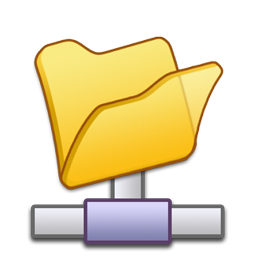 Network Drives
Active Research
Planning
Research Completion
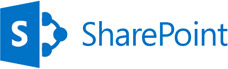 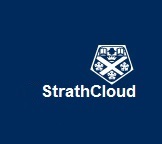 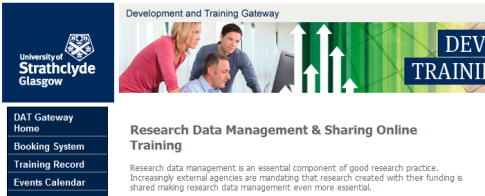 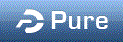 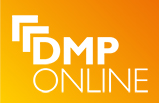 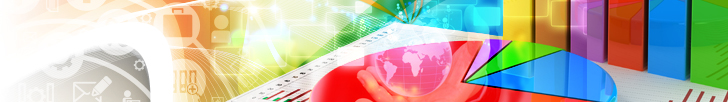 Innovative, user-led, technological solutions . . .
£2.4m replacement of storage
2PB of available storage = 2,097,152GB
Corporate Cloud
. . . . to support behaviour change . . .
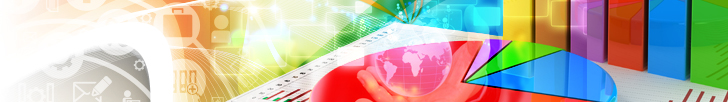 [Speaker Notes: As I said at the outset of the of the RDMS project our survey showed that not only were the systems we had in place not well understood by users at Strathclyde but they were often inadequate.  Working with ISD infrastructure the RDMS project has been able to completely replace the storage infrastructure at the university in order to make it fit for purpose, robust, reliable and vast.  This means that we are now in a position to meet the needs of our staff and PGRS for electronic storage.
But having the infrastructure is one thing….]
Storage Infrastructure
Building 2
Building 1

180 TB “block storage” array
Brocade SAN (dual fabric)
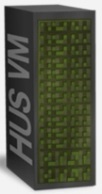 Exact replica of building 1
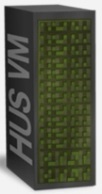 2 PB “file storage” array, and HNAS 4100 cluster
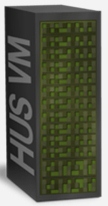 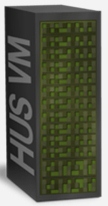 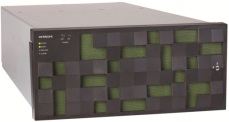 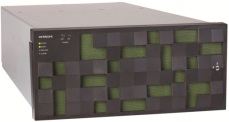 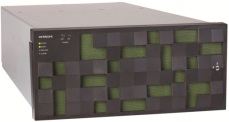 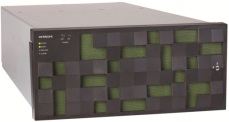 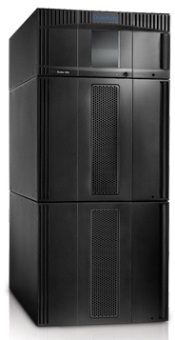 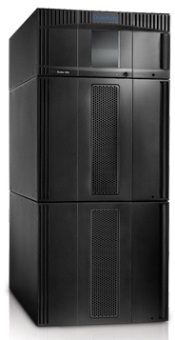 Building 3
Tape backup - Quantum Scalar i500
Building 4
Tape backup - Quantum Scalar i500
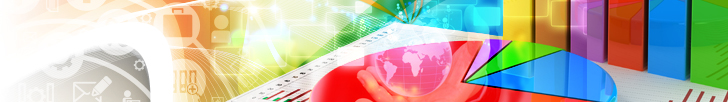 [Speaker Notes: All the methods of storage hosted at Strathclyde are based on the new infrastructure I mentioned earlier which is constructed as shown on the slide.  So any data put into h drive, I drive or strathcloud is replicated to two separate locations on campus and is then backed up to two further locations.  The storage is dual fabric which means that if one side goes down the other will immediately take over without a break in service.

- Centrally provided storage
- Replicated and backed up to multiple locations
- Robust, resilient, secure & protected
- Huge capacity
- Accessible to external collaborators]
Mapped drives (H: and i:)
Awareness
Make it bigger…
And bigger… (10-fold increase in H: drive default quotas, 40-fold for PGR’s)
And bigger (25-fold increase in actual data stored on i: drive, from 14 TB to 350 TB in 18 months)
External collaborators
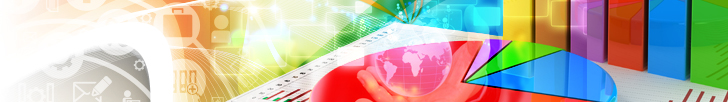 Strathcloud
Sync-and-share solution (“Corporate Dropbox”)
 Citrix Sharefile
 All data held on-campus
 Target-usage :
 Staff / PGRs / external collaborators
 Small / medium quantities of data
 Active data
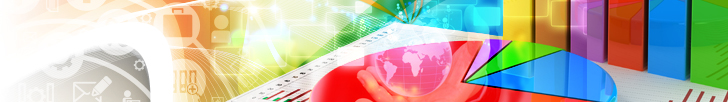 Strathcloud
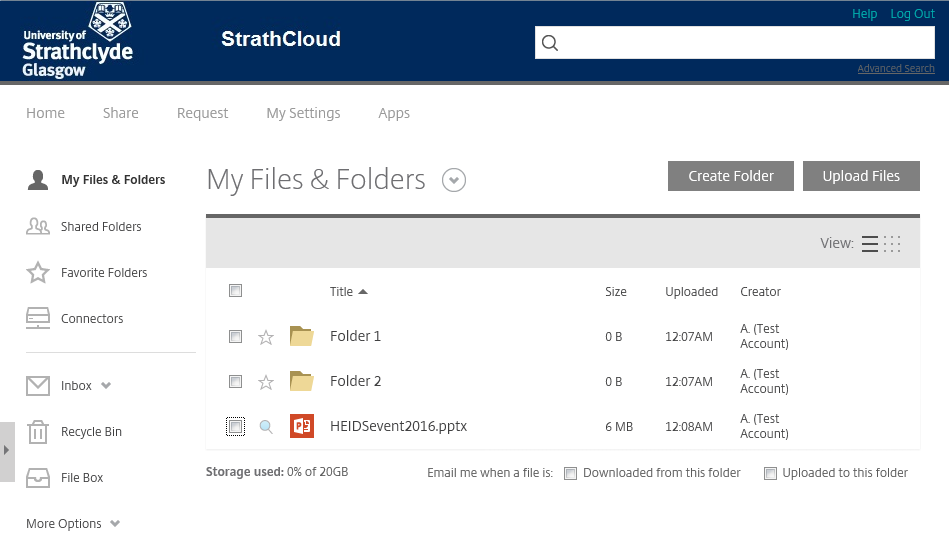 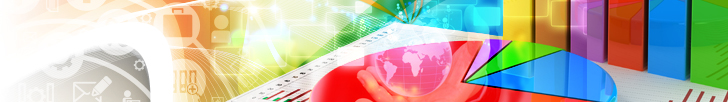 Storage Usage
Strathcloud user-data (GB), and active users
HNAS total user-data (TB)
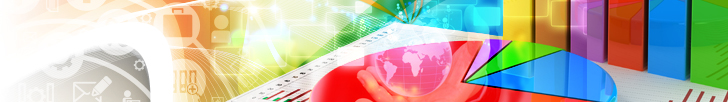 Possible Future Developments
Strathcloud
 Data Migration Tool
 Rightsignature
 Collaborative editing
 Storage
 Continued expansion
 File vs object storage
 No more tape backup?
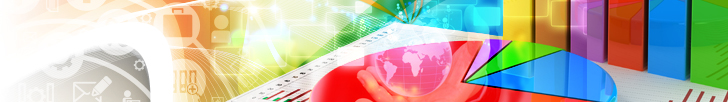 Completed Dataset Deposit
Pure

Metadata check & Approval

Initial Preservation checks
KnowledgeBase
Metadata and Data dissemination
Dataset Metadata
Dataset Files
Archivematica
Further preservation and curation
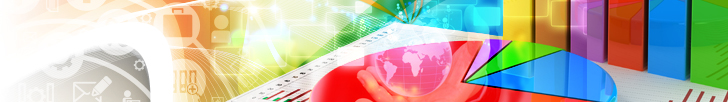 Completed Dataset Deposit
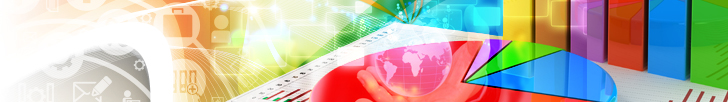 RDMS in the Library
Customer Services
Information Literacy
Faculty Support
Cataloguing



Open Access/RDMS
Research and Learning Support
Silos and Teams
Subject Expertise
Research support
Roles and Responsibilities
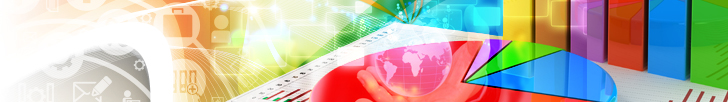 Contact Details

Claire Carroll
Andrew Edmond
Alan Slevin

Email: researchdataproject@strath.ac.uk
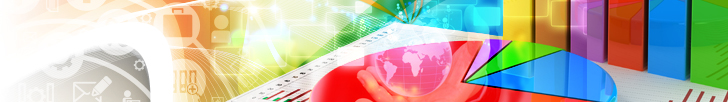